大中票券債券市場展望雙週報
2023/01/09
Peter Tsai
市場回顧
最近二週，美公債10y利率呈現下跌走勢，因經濟數據隱含通膨降溫的機會，12月ISM服務業指數自2020年5月以來低於50，預期限制FED未來升息的空間。上週美債10y利率收在3.558%。台灣公債利率近期受到美債走勢及10y新券標售結果利率偏低影響，利率走勢偏下跌。上週，10y利率收在1.23%，5y收在1.12%。
歐債十年期利率走勢圖
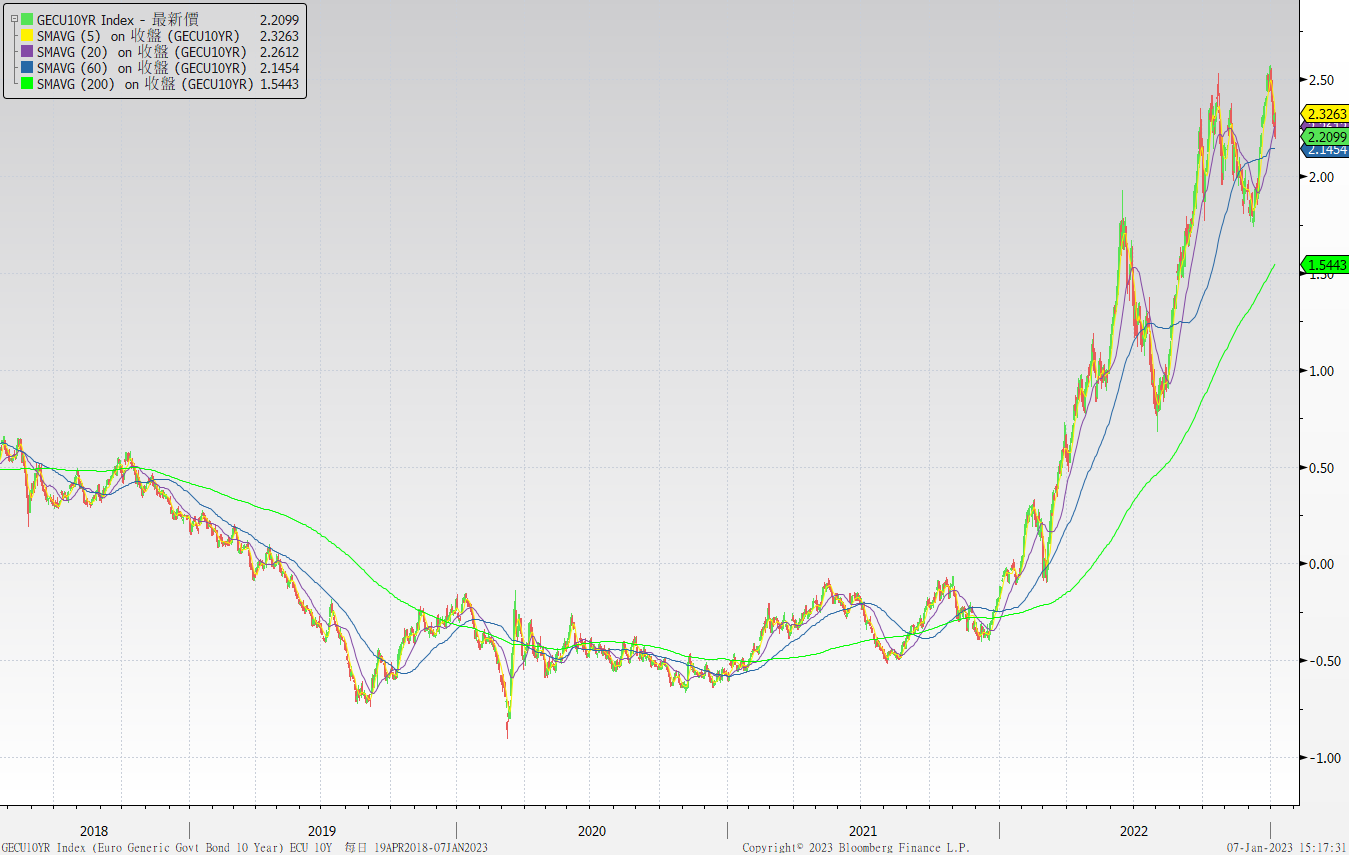 美債十年期利率走勢圖
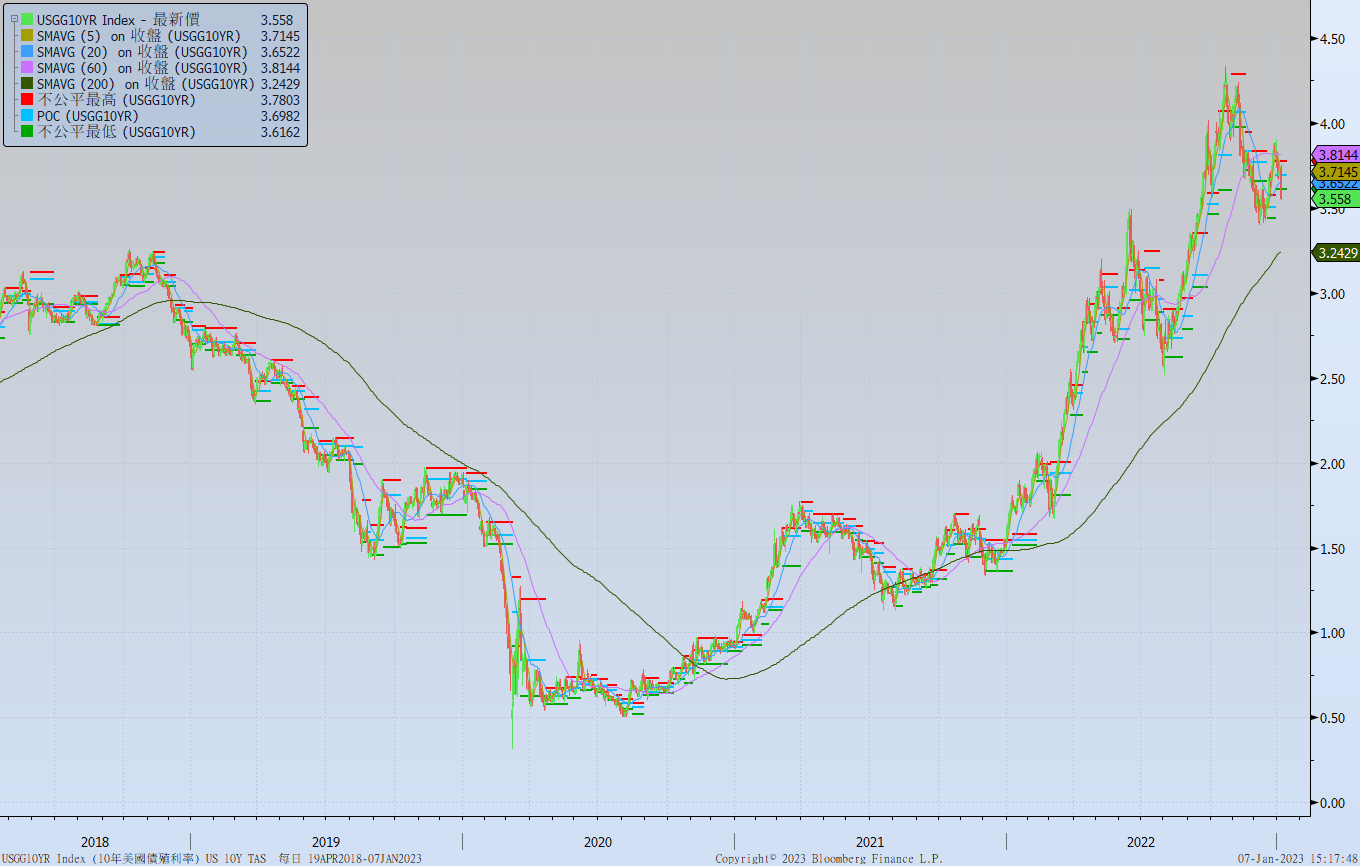 日債十年期利率走勢圖
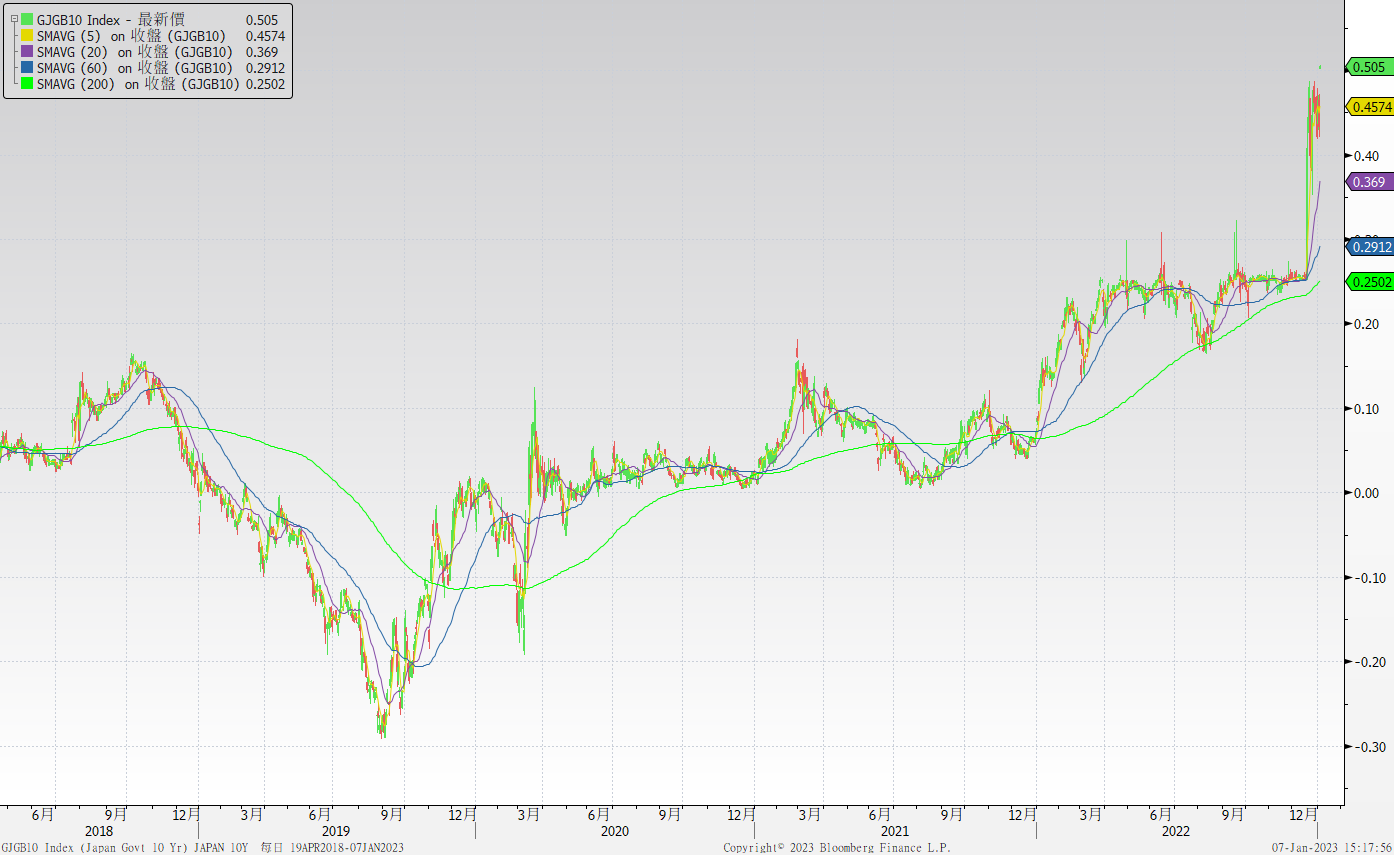 台債十年期利率走勢圖
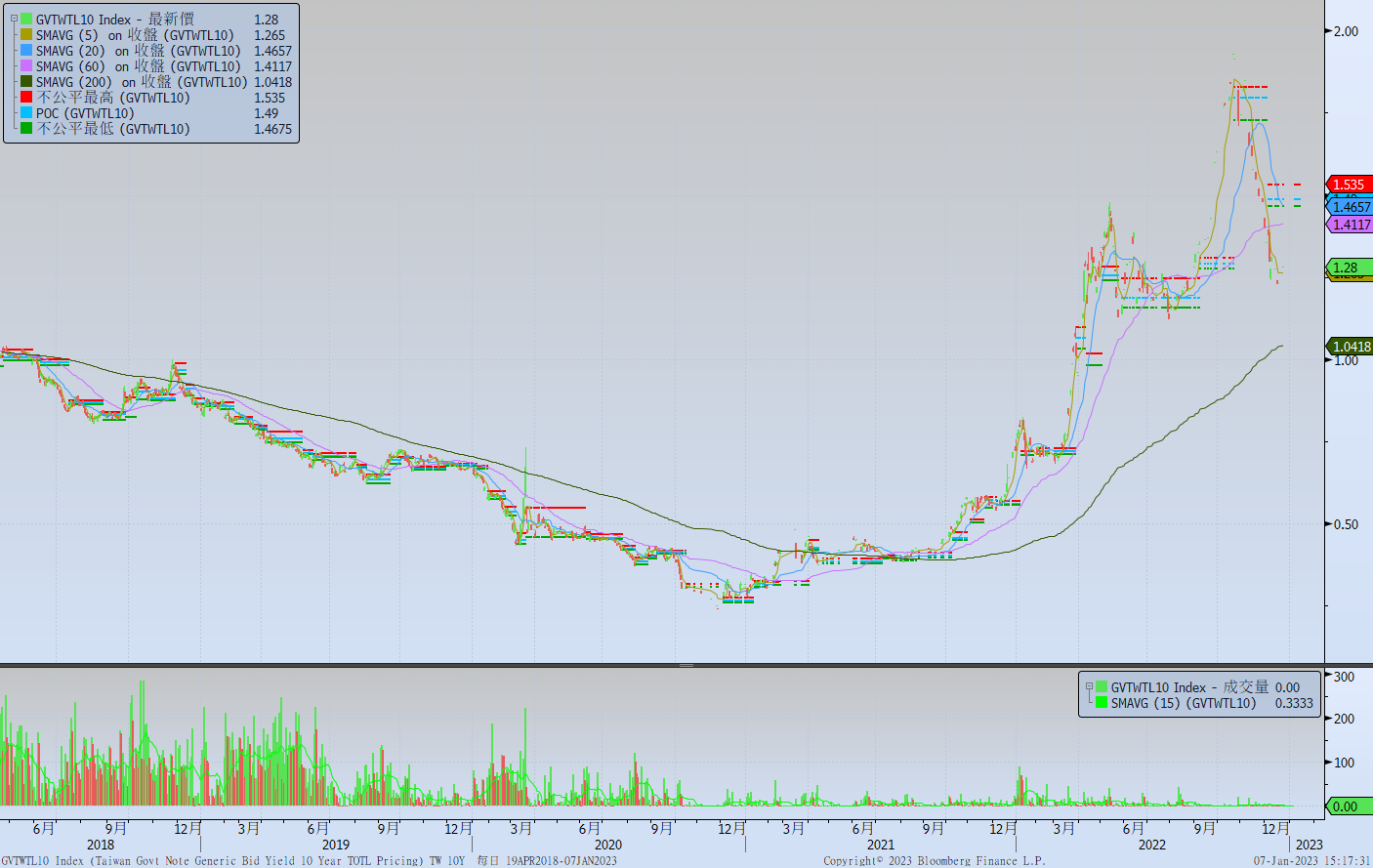 主要國家殖利率曲線
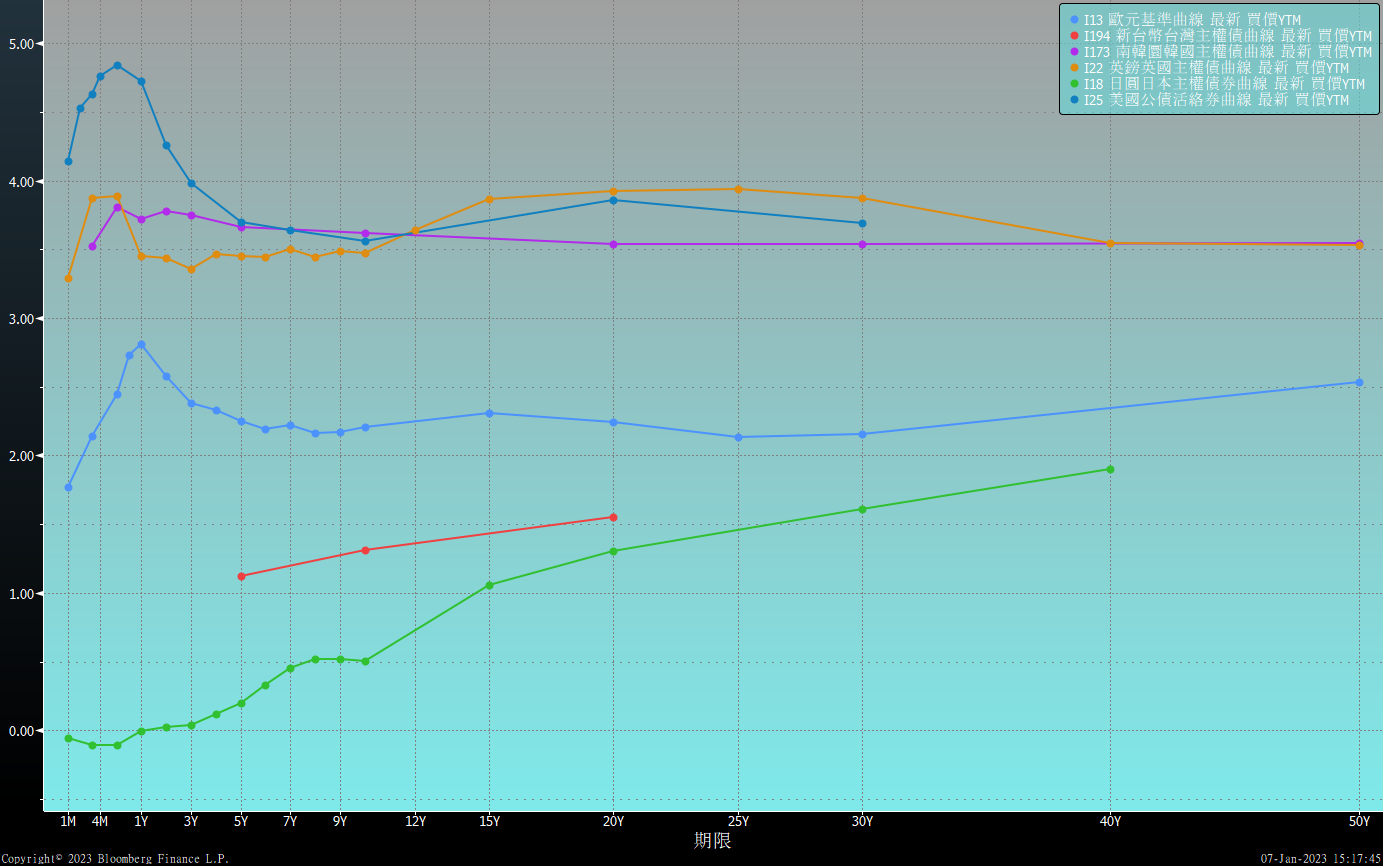 原物料指數
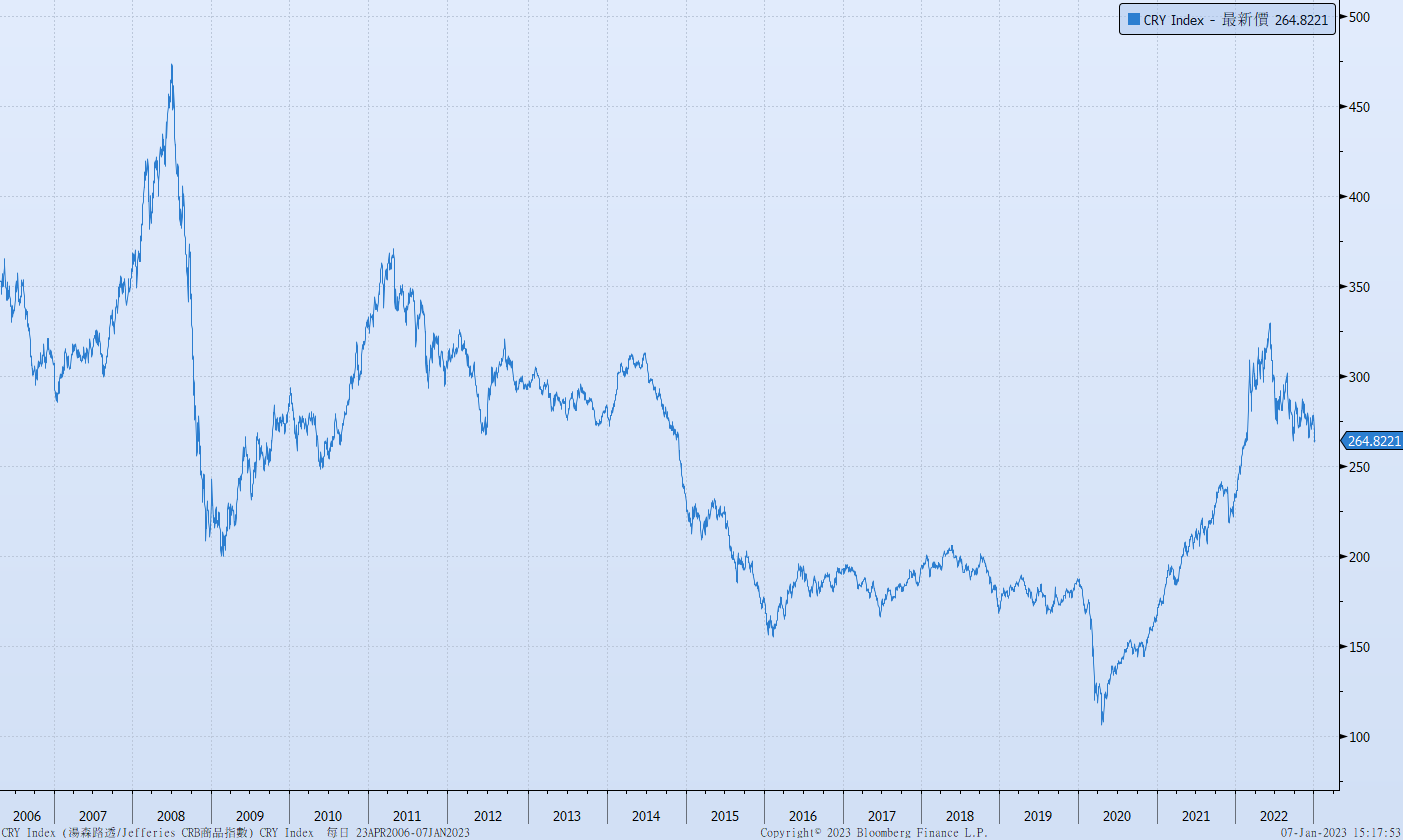 美國GDP成長率
密大消費信心
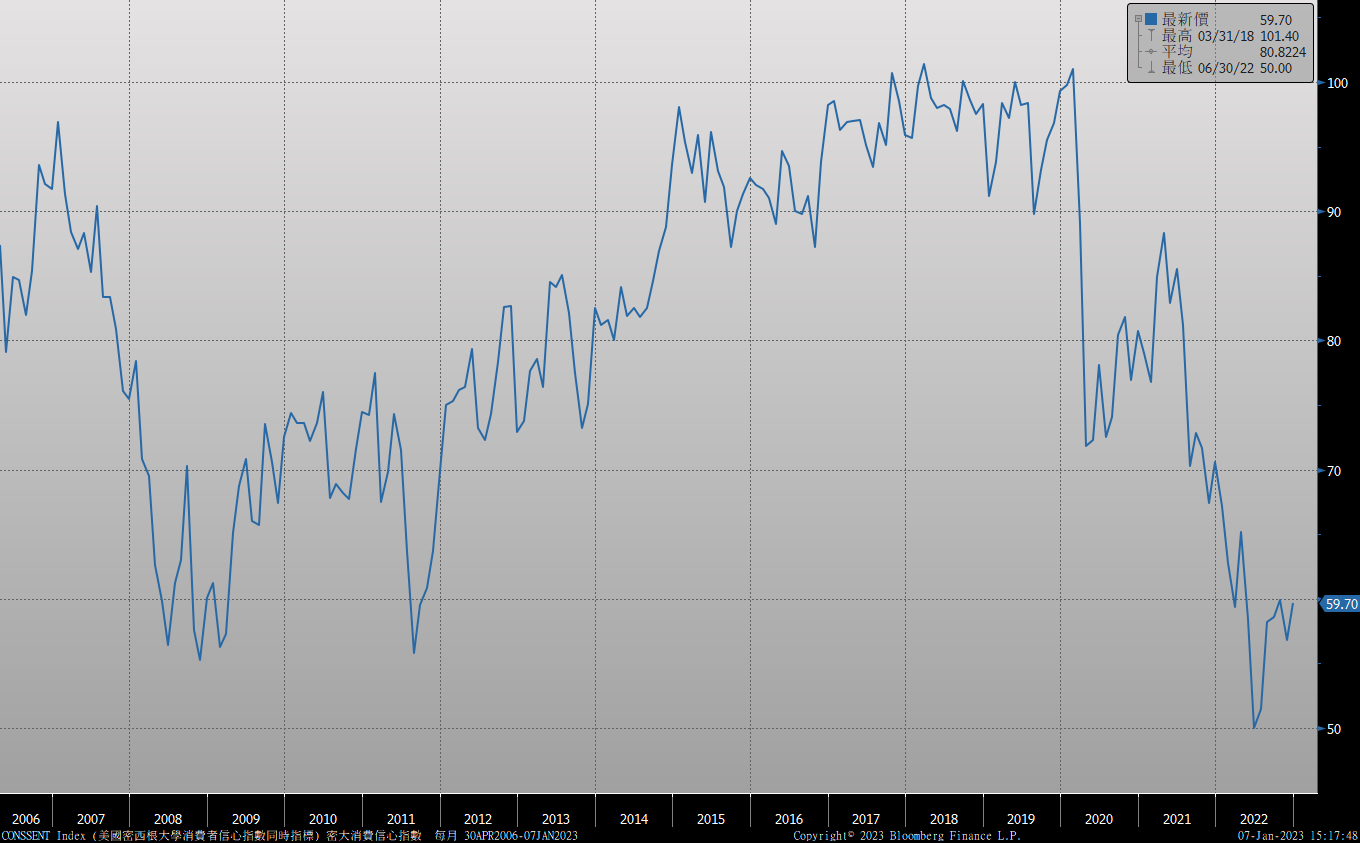 美國個人消費支出核心平減指數 經季調(年比)
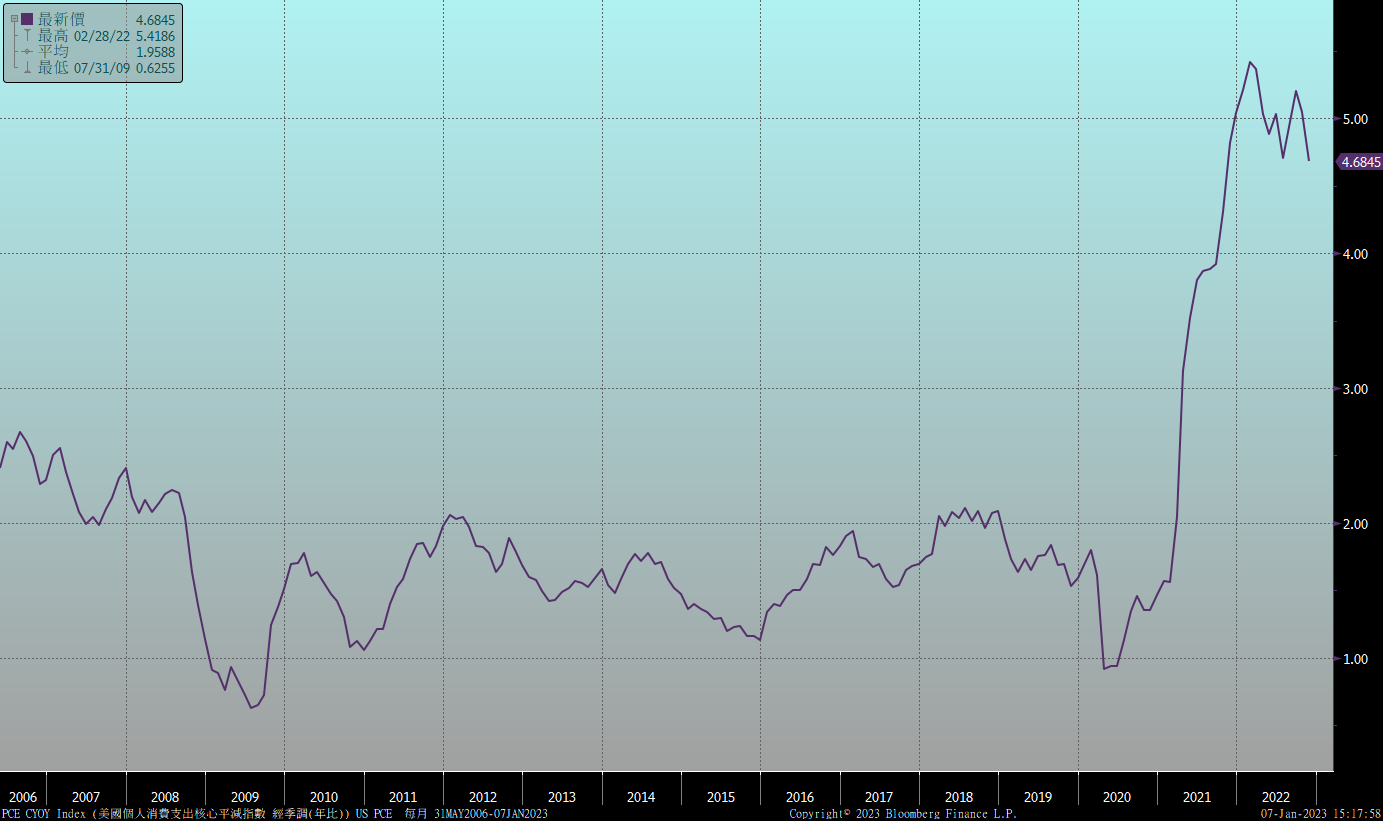 美國就業情況
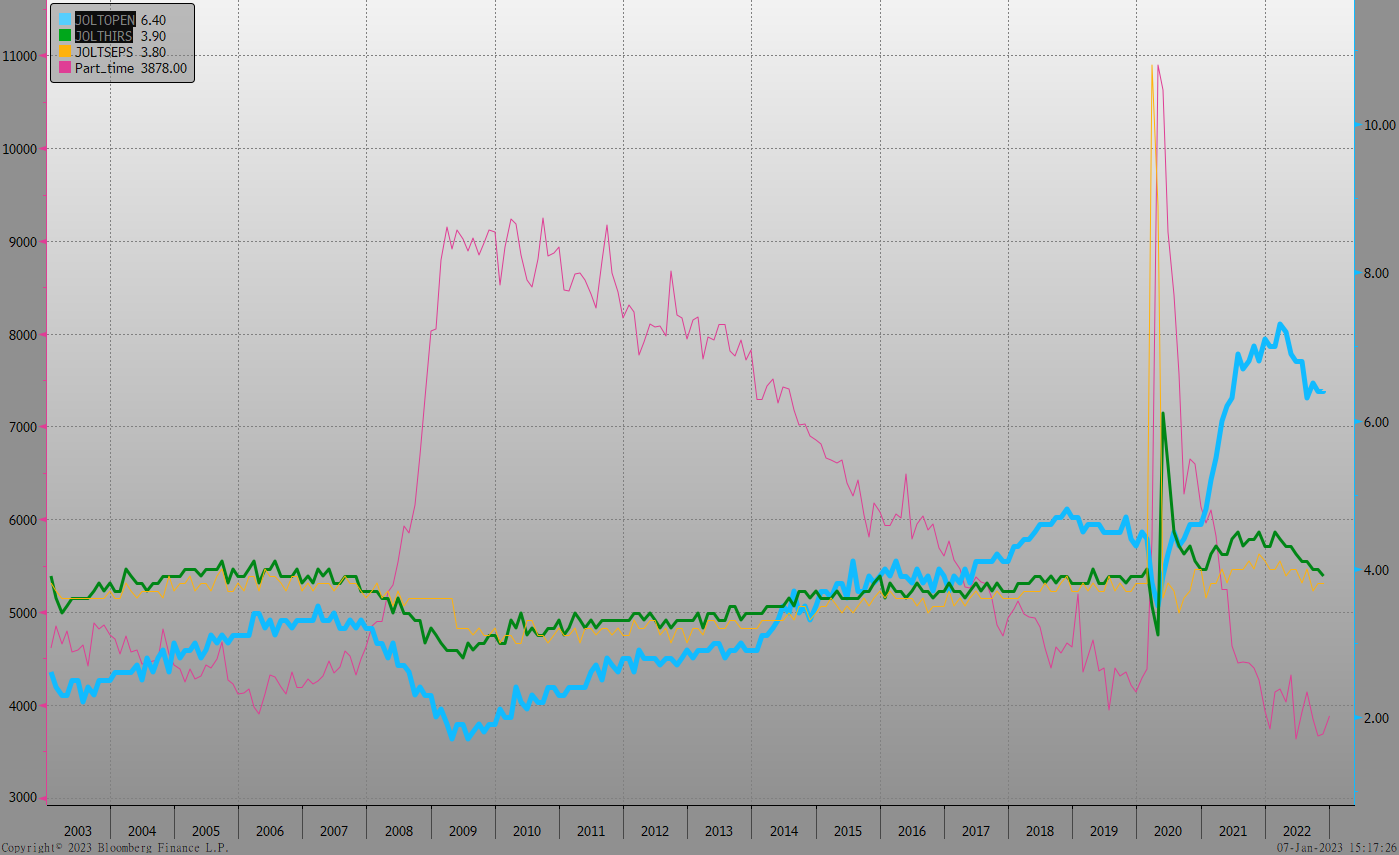 美國非農就業人數
美國新屋及成屋銷售
ISM指數
LIBOR OIS
經濟數據預報
市場展望
從利率走勢看，美債10y利率月線向上而季線趨勢由橫平轉為趨向下，雖然FED官方仍舊強調鷹派說法，但通膨出現放緩跡象，帶動利率轉向下跌。
經濟數據方面，即將公布德國元月ZEW數據、美國12月CPI、12月PPI數據。目前估FED在2月僅升息1碼，市場利率高點似已浮現。美債10y利率區間暫看3.40%~3.80%。台債市場，10y公債利率仍受美債影響，且市場看法轉為偏多，台債利率走勢盤跌為主，建議利率逢高加碼布局。